LGBTQ+ in the LINC Classroom
Presented by:
Stacy Norrbom, LINC Instructor
[Speaker Notes: Stacy introduce us
Say we will be sharing our presentation on the ATESL website as well as our email addresses if anyone has questions]
Overview and objective
Background 
Understanding your needs
LGBTQ in LINC themes
Classroom scenarios
How you can be an ally
Questions

To enhance learning by creating a safe and inclusive classroom where all students feel they belong.
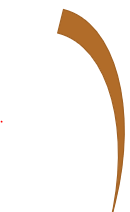 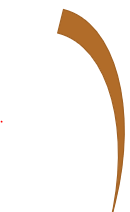 Understanding your needs
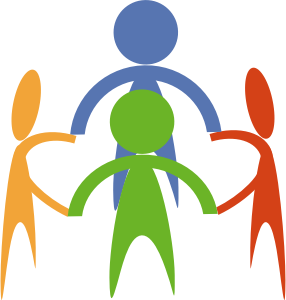 What is your knowledge
 level about LGBTQ 
 issues?

What is your comfort level with LGBTQ topics?

To what extent have you talked about LGBTQ issues in the classroom? Share some situations.

What information do you need to be more confident including this topic in your curriculum?
LGBTQ+ 101
Lesbian
Gay
Bisexual
Transgender
Queer
+ ally, asexual, intersex, genderqueer, gender non-binary, pansexual, questioning, two-spirited….
[Speaker Notes: Transsexual – not widely used, and some consider it offensive]
Other terms
Sexual orientation
A person’s pattern of emotional, romantic, and sexual attraction to another person.

Gender identity
Each person’s internal experience of gender. Individual sense of being male, female, both, neither, or anywhere along the gender spectrum.

Gender expression
The way each person publicly presents their gender through such aspect as dress, hair, make-up, body language, and voice.

Sex
The physical anatomy you were born with.
Brief history – international context
“In all regions, people experience violence and discrimination because of their sexual orientation or gender identity. In many cases, even the perception of homosexuality or transgender identity puts people at risk” (UN report, 2011).
UN High Commission report
III. Violence
A. Killings, rape and other acts of discriminatory violence
B. Torture and other forms of cruel, inhuman and degrading treatment
C. Right of asylum for those persecuted because of sexual orientation or  gender identity
UN High Commission report
IV. Discriminatory laws
A. Laws criminalizing same-sex sexual relations between consenting adults and other laws used to penalize individuals because of sexual orientation or gender identity
B. Death penalty
C. Arbitrary arrest and detention
UN High Commission report
V. Discriminatory Practices
A. Discrimination in employment
B. Discrimination in health care
C. Discrimination in education
D. Restrictions on freedom of expression, association, and assembly
E. Discriminatory practices in the family and community
F. Denial of recognition of relationships and related access to State and other benefits
G. Gender recognition and related issues
International Laws 2017
[Speaker Notes: Death penalty implemented in 8 countries 
Imprisonment 74 countries
Some protections – 85 countries
Recognition of marriage 24 states
Recognition of partnership 4 additional states]
Brief history – Canadian context
1952 – Gays and lesbians were banned from entering Canada, even as visitors

1969 – Decriminalization of same-sex relationships

1973 – Homosexuality removed from the Diagnostic and Statistical Manual of Disorders

1977 – Ban on gays visiting Canada was lifted
Brief History (cont.)
1995 – Sexual orientation read into the Charter of Rights and Freedoms prohibiting discrimination in renting property, obtaining a job, etc.

1996 – Sexual orientation protected in Canada Human Rights Act

1998 – Sexual Minorities protection read into the Multicultural act as a protected grounds of discrimination
Brief History (cont.)
2002 – Gays and lesbians can sponsor same-sex 	partners

2005 – Same-sex marriage legalized federally

2009 – Jason Kenney blocked all LGBTQ 			references in Newcomers Guide to Canada

2011 – Reference made to sexual diversity in 		2011 version of Discover Canada

June 19, 2017 – Bill C-16 receives royal assent 		and gender identity and gender expression 	become 	protected grounds in Canada Human 	Rights Act
What does this mean for our classrooms and our students?
Curriculum as mirror and window 					 (Emily Style)
Curriculum serves as a mirror when it reflects individuals and their experiences back to themselves

and at the same time


Curriculum serves as a window when it introduces and provides the opportunity to understand the experiences and perspectives of those who possess different identities
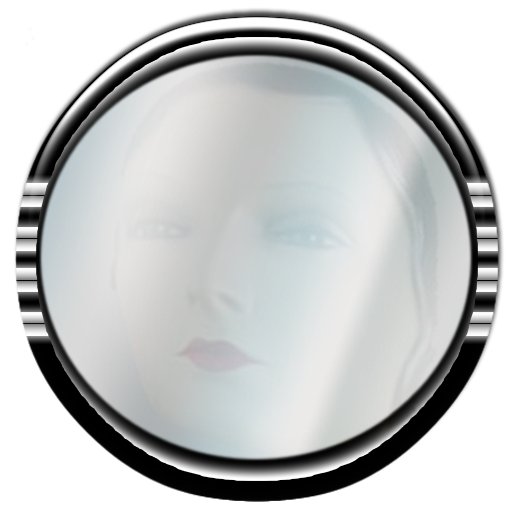 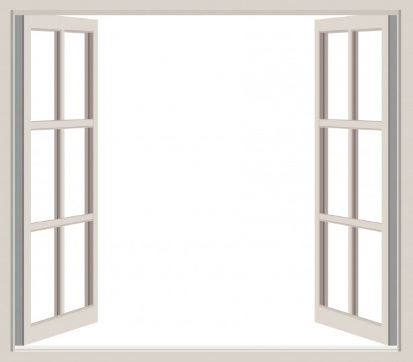 [Speaker Notes: Students need to see themselves reflected in the curriculum, and although some days our classes may seem homogenous, it’s critical to remember that each person comes with vast experience, family and social connections, and diverse personal characteristics.  We need to provide opportunity for them to see the various dimensions of their identity (perhaps as a single person, a partner, a student, a spouse, a Canadian, a Somali woman, a Syrian man, a gay woman, a questioning man, or a non-gender conforming individual.  Being gay is something we cannot see, so we must always assume that there are students who are gay, have gay relatives, or, at the very least, will meet someone in Canada who is gay.

In my experience, students want the opportunity to learn, not just about language, but about other ways of thinking, other cultures, and most importantly, about their new culture and home.]
Benefits of curriculum inclusion - window
For all students
inclusive and accurate accounts of history

better understanding of LGBTQ people and their stories, their historic contributions, and their current realities

promotes acceptance
[Speaker Notes: I believe that students WANT to know and accept people who are different from themselves, in all walks of life.

Personal story – I always tell my class a bit about my life, that I am married to a woman and that we adopted children together.  Two of the most amusing quotes for me came from Somali women in my class last term:

“This isn’t my first time knowing about this.  I saw two women holding hands one day and I thought – Good for you!”

“I think this is great and now you will have a lot of women following you!”]
Benefits of curriculum inclusion - mirror
For LGBTQ students
validates their existence and experiences
reinforces their value and self-worth
provides space for their voices
offers a mirror to reflect this identity
LINC Themes:
Education
Finances
Health
History
Family
Employment
Geography
Housing
Living in Canada
Community
Government and Law
Being a Consumer
How can we include LGBTQ content in these themes?
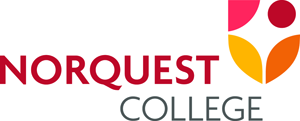 18
Themes 
Brainstorming 
Activity
[Speaker Notes: Divide themes among participants
Ask them to answer 3 questions

What are some activities or information you could include about LGBTQ issues for this topic?
Is there anything in this theme that could make LGBTQ students uncomfortable sharing? If so, how can I offer an alternative to that activity?
What additional information do I need to ensure that this activity is successful?]
For discussion:
What are some activities or information I could include about LGBTQ issues for this topic?

Is there anything in this theme that could make LGBTQ students uncomfortable sharing? If so, how can I offer an alternative to that activity?

What additional information do I need to ensure that this activity is successful?
General course content
Orientation
bathrooms at NorQuest are labelled men, women, and all gender/gender inclusive
diversity and inclusion statement
rules for respectful communication

News stories/Current events
gay olympians coming out and serving as role models for younger generations (Gus Kenworthy,  freestyle skiier)
Prime minister Trudeau’s visit to EMCN to discuss LGBTQ asylum seekers
EMCN has new LGBTQ settlement worker

Grammar 
include two female names or two male names when making examples
pronouns  - he/she/they/zim/zir
LINC themes
Education
	GSAs
transgender bathrooms debate
separate school board health curriculum

Finances
Family budgeting (include LGBTQ/”non-traditional” families in your examples)
LINC themes
Health
Human rights laws to protect workers from discrimination
benefits for same-sex partners
LGBTQ colleagues


History
Immigration history – include LGBTQ information
Famous LGBTQ Canadians
LINC themes
Family
include various representations of family, including same-sex parents, single parents, adoption, donor and surrogate options for having children

Family chores; family issues (Canadian clothing vs. traditional cultural clothing; sexuality; relationships and dating)


Employment
protected grounds of discrimination in Alberta Human Rights Act
benefits for same-sex spouses and partners (including common law)
LGBTQ colleagues
LINC themes
Geography
General characteristics of small towns vs. big cities
Big cities, more diversity of cultures, sexuality, lifestyle

Housing
protected grounds of discrimination in Alberta Human Rights Act
 	 - finding roommates
LINC themes
Living in Canada
Pop culture (Modern Family, Will and Grace, Ellen Degeneres, Queer Eye)
LGBTQ neighbors

Community
	- services for various groups, including 	LGBTQ: Pride Centre, LGBTQ+ Newcomers 	group; counselling services
	- festivals - include Pride festival
LINC themes
Government and law
Charter of Rights and Freedoms
same-sex marriage and adoption legal (2005)
common law includes same-sex partners
the law reflects the values of citizens


Being a consumer
Representation in advertising
What images do we see? What family types are acceptable and welcome?
PBLA!
Filling out forms
include gender choices and explanations

Writing letters
use of sir/madam (Mr, Ms, Miss)

Sharing opinions (speaking or writing)
Do you think parents should be told if their child joins a GSA?

Others?
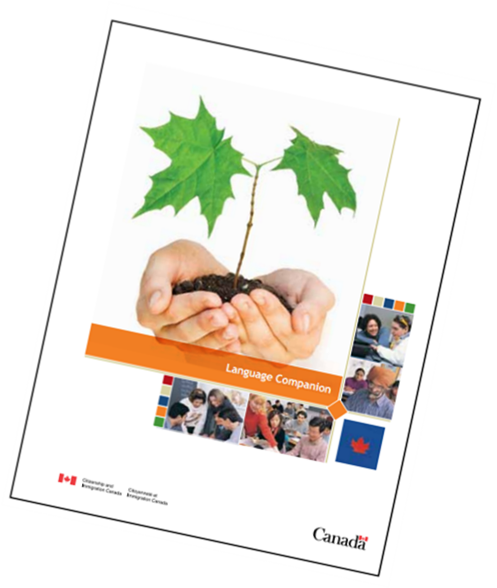 Classroom scenarios
[Speaker Notes: Managing the discussion

 
Scenario 1
 
You are presenting a lesson on human rights in the workplace, and discussing the grounds of protection, which include sexual orientation.  A student in your class says, “It’s disgusting.  I would never want to work with a gay person.”  What would you do/say?
 
Scenario 2
 
You are talking about family types, and how some families are made up of two moms or two dads because same-sex marriage is legal in Canada. One of the students in your class says, “A pregnant woman told me that she is having a baby to give to two gay men. How does this work?”  How could you handle this?
 
Scenario 3
 
In a module on family communication, you have prepared a lesson on difficult parent-child conversations. Among issues like “my child failed a class, my child is on drugs, my child is being bullied, my child wants to move back to our home country, my child won’t wear a hijab,” you include the topic “my child told me that she’s bisexual.”  A student in the class says they would disown their child if they came home and said they were gay or bisexual, and that gays are killed to save family honour in their country of origin.  What would you say to this student?
 
Scenario 4
 
You are giving a lesson on neighborhoods and community resources. You include information on services for LGBTQ+ individuals. A student comes up to you after class and discloses that they are gay, want to meet a partner, and would like some more information.  What could you offer?
 
Scenario 5
 
You show a news video about a transgender woman who has been attacked in a local washroom. A female student says “I wouldn’t want a man in my bathroom. I wouldn’t feel safe.”  How could you respond?
 
Scenario 6
You’re teaching a lesson on immigration history, and you include in the lesson that there has been an increase in refugee claimants coming to Canada because they have been attacked and threatened in their countries of origin because they’re gay. A student in your class says “They’re just looking for a way to get in to Canada.  They really aren’t gay.”  How could you address this?]
How to be 
an ally 
in the classroom
Examine your biases
What were your earliest messages about LGBTQ people and where did they come from?
Were they positive? Negative? Neutral?
How does this affect your teaching?
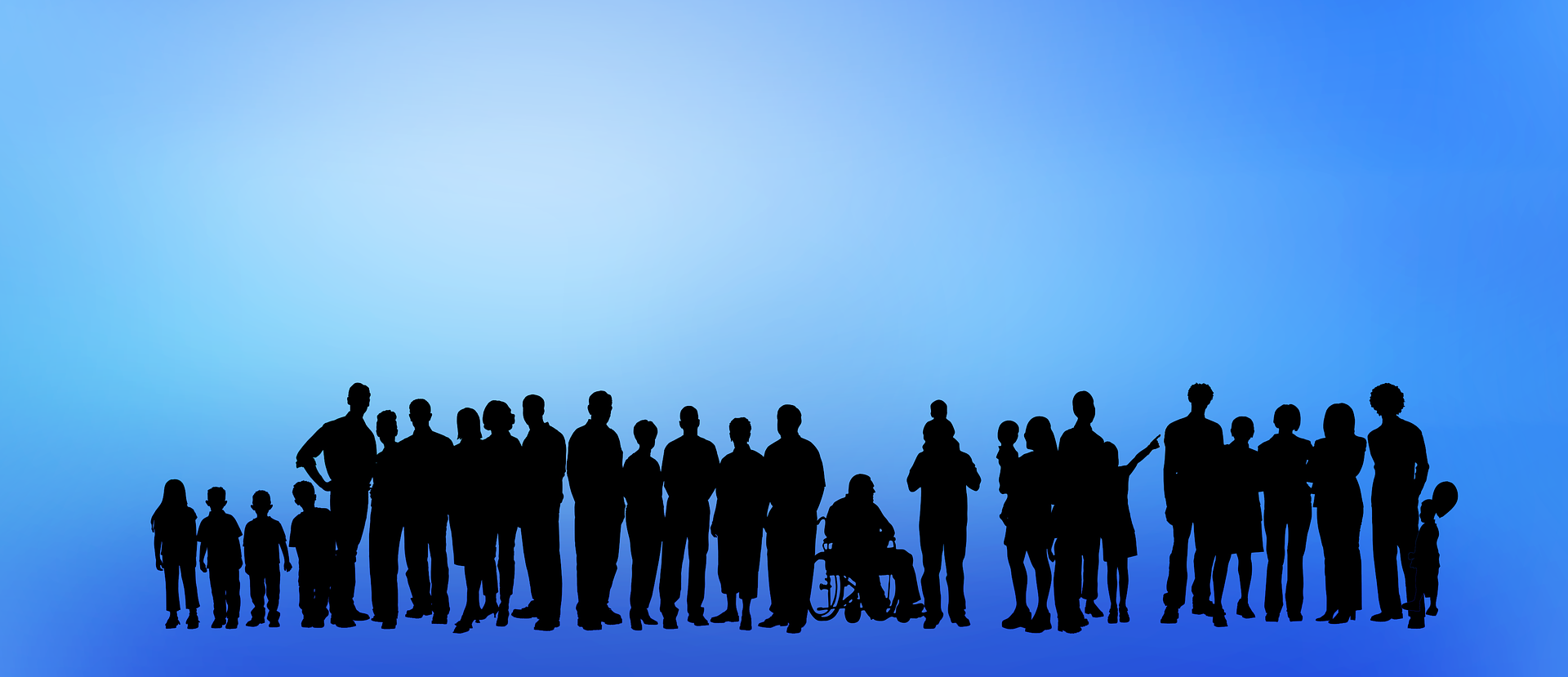 Educate yourself
Learn the vocabulary and be comfortable using it

Review suggested websites

Pay attention to news stories that highlight current issues (e.g. GSAs in schools, olympic athletes, etc.)

If you’re uncertain, ASK! 
Teach inclusively
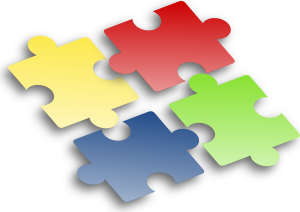 Include a variety of gender representations

Think about topics that may be uncomfortable for LGBTQ students (e.g. family, weekend plans, dating and relationships, self-disclosure)

Group neutrally (by number, by birthday month, etc.)

Evaluate your speech and materials for hetero-normative and gender-normative bias (e.g. husband/wife)

Include positive representations of LGBTQ people in your curriculum
Be visible (and audible)
Consider placing a rainbow sticker in your classroom to show you are supportive

Share stories about yourself, or LGBTQ friends or family members where appropriate 

Call out homophobic statements and address microaggressions
Most importantly. . .
Build trust
Build rapport
Listen actively
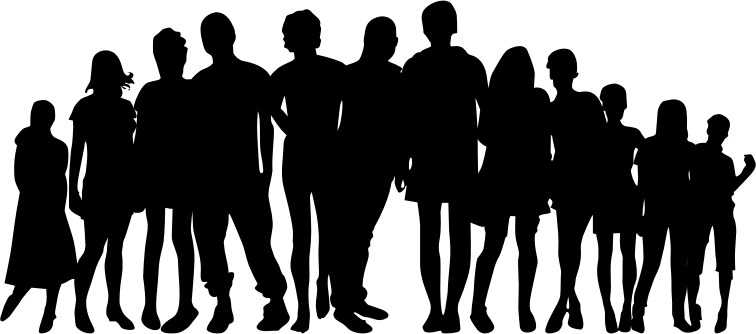 [Speaker Notes: Stacy
Talk about issues when they come up – the safe space of the classroom]
For reflection
How inclusive is my curriculum of LGBTQ people, history, and events?

How can I ensure that my lessons provide “mirrors” and “windows” for all my students?

How can I control for bias in my lessons as it relates to LGBTQ issues?

What do I need to do to make my lessons more LGBTQ inclusive?
Helpful Resources
ILGA Website (International Lesbian and Gay Association) on Worldwide LGBTQ Laws
http://ilga.org/what-we-do/maps-sexual-orientation-laws/

 EGALE Canada (Canada’s LGBTQ Human Rights Organization)
https://egale.ca/

GLSEN: Gay, Lesbian and Straight Education Network (US)
https://www.glsen.org/educate/resources/lesson-plans

The Welcome Friend Association
www.welcomefriend.ca

 Heineken Beer Commercial
https://www.youtube.com/watch?v=8wYXw4K0A3g
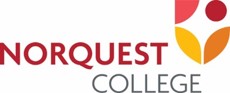 nohomophobes.com
This website is designed as a social mirror to show the prevalence of casual homophobia in our society. Words and phrases like “faggot,” “dyke,” “no homo,” and “so gay” are used casually in everyday language, despite promoting the continued alienation, isolation and — in some tragic cases — suicide of sexual and gender minority (LGBTQ) youth.
February 20, 2018  StatsebruaryFebruary 20th, 2018
1,720
No Homo tweets

1,901
Dyke tweets

2,078
Faggot tweets

1,298
So Gay tweets
Image Sources
All images are CC0 Creative Commons from Open Clip Art or Pixabay
The original COEXIST image was designed by Piotr Młodożeniec in 2000.
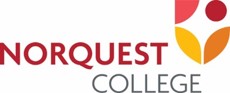 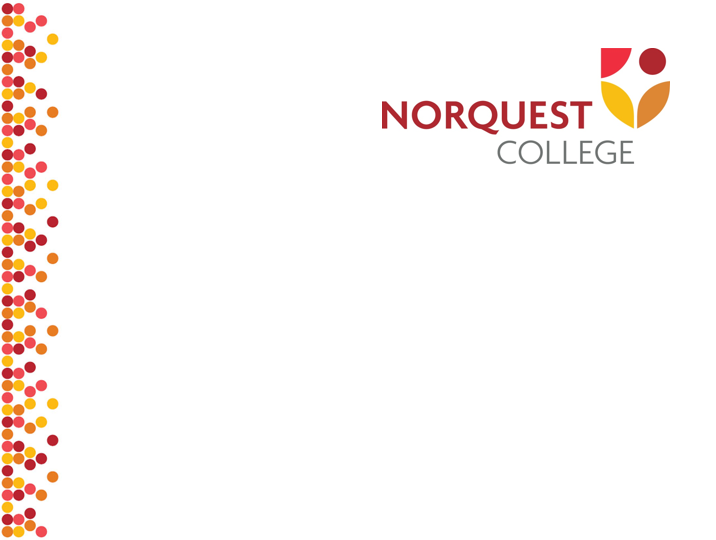 If we lose the right to be different, we lose the privilege to be free.
-Nelson Mandela
Thank-you!
Stacy.Norrbom@norquest.ca
[Speaker Notes: Stacy]